VEZA KVALITETA STRUČNIH OBUKA SA POLOŽAJEM POLAZNIKA NA TRŽIŠTU RADA
Autori: dr Milana Malešev i dr Maja Jandrić
Svrha istraživanja
Podrška MPNTR u procesu unapređivanja uslova i standarda za odobravanje statusa JPOA
Ciljevi istraživanja
Identifikacija kvaliteta kratkotrajnih stručnih obuka

Utvrđivanje moguće povezanosti kvaliteta kratkotrajnih stručnih obuka sa položajem polaznika na tržištu rada po završetku obuke
Organizacija istraživanja
uzorak
Prigodan uzorak: 310 polaznika sa teritorije cele Republike Srbije koji su sa  uspehom završili kratkotrajne stručne obuke.
Populacija:          595 nezaposlenih koji su pohađali i sa uspehom završili  kratkotrajne stručne obuke u organizaciji NSZ. 

Veličina uzorka izračunata je sa intervalom poverenja 95%, uz maksimalnu grešku od 5% i kritičnu vrednost incidence od 50%, te najmanja veličina uzorka iznosi 233 ispitanika.
Struktura uzorka
Struktura uzorka- nastavak
Struktura uzorka - nastavak
Istraživački metod, tehnike i instrumenti
Deskriptivni (neeksperimentalni) metod i tehnike anketiranja i skaliranja. Istraživanje je sprovedeno telefonskim putem.
Razvijen je instrument koji se sastoji od nekoliko upitnika i subskala i to:
 Subskala za prikupljanje podataka o:
Kvalitetu realizacije kratkotrajnih stručnih obuka, i
Kvalitetu usluge karijernog vođenja i savetovanja.
 Upitnik za utvrđivanje: 
 Karakteristika kratkotrajnih stručnih obuka, 
 Karakteristika polaznika, i
 Radnog statusa polaznika.
Nezavisne varijable
Kvalitet realizacije kratkotrajnih stručnih obuka - dimenzije kvaliteta: Predavači i instruktori, Prostorni uslovi i zaštita zdravlja, Oprema i alati, Proces obučavanja, Organizacija obuke, Lokacija izvođenja obuke i Rezultat obuke
Kvalitet usluge karijernog vođenja i savetovanja
Karakteristike kratkotrajnih stručnih obuka– Trajanje obuke, Vrsta stručne obuke (područje rada/grupa zanimanja), Mesto realizacije (kod poslodavca, u radionici/kabinetu neke škole, kombinovano)
Karakteristike polaznika stručnih obuka – Radno iskustvo, odnosno kvalifikacije srodne poslovima za koje se organizuje stručna obuka.
Zavisne varijable
Položaj polaznika na tržištu rada - radni status polaznika u periodu od šest meseci od završetka obuke:
Zaposlen - polaznik obuke koji je u periodu od šest meseci od završetka obuke bio radno angažovan (sa ili bez ugovora) ili koji je bio samozaposlen.
Nezaposlen - polaznik obuke koji u periodu od šest meseci od završetka obuke nije bio radno angažovan (sa ili bez ugovora), nije bio samozaposlen i aktivno je tražio posao.
Neaktivan - polaznik obuke koji u periodu od šest meseci od završetka obuke nije bio nezaposlen niti zaposlen.
Kontrolne varijable
Pol
Godine života
Nivo obrazovanja 
Ukupno radno iskustvo, i 
Dužina trajanja nezaposlenosti.
Ključni nalazi i preporuke
KARAKTERISTIKE STRUČNIH OBUKA
Fond časova stručnih obuka definisan je internim standardom, odnosno programom obuke i kreće se u rasponu od 120 - 540 časova;
Najveći procenat ispitanika stručnu obuku (praktičnu nastavu) pohađao je kod poslodavca u realnom radnom okruženju (95,2%), dok je 4,8% njih obuke pohađalo u radionici/kabinetu u nekoj školi
[Speaker Notes: Sa jedne strane njihovo uključivanje u program stručne obuke može se razumeti kao deo karijernog razvoja pojedinca, odnosno instrument sistematizacije postojećih parcijalnih znanja i veština pojedinca stečenih kroz radno i životno iskustvo u različitim vremenskim periodima i trajanjima, tj. za unapređivanje ranije stečenih zastarelih znanja i veština. Istovremeno, njihovo uključivanje u programe stručnih obuka može se razumeti i kao nepotrebno trošenje budžetskih sredstava za mere APTR budući da su polaznici imali i višegodišnje radno iskustvo relevantno za poslove za koje su se obučavali. Za krajnji zaključak potrebna su detaljnija istraživanja koja će primenom odgovarajućeg metodološkog okvira utvrditi uticaj stručnih obuka na promenu položaja pojedinca na tržištu rada, i to kako onih bez relevantnog radnog iskustva tako i onih sa iskustvom. Posmatrano iz ugla sistema obrazovanja dobijeni nalazi mogu se razumeti i kao potreba za individualizacijom usluge obučavanja koja podrazumeva kreiranje individualnih programa obučavanja prilagođenih prethodno stečenim (na sve načine) znanjima i veštinama polaznika. Opisani pristup doprineo bi racionalizaicji resursa potrebnih za realizaciju stručne obuke, ali i unapređivanju kvaliteta obrazovne ponude u RS.]
KARAKTERISTIKE STRUČNIH OBUKA – VRSTE OBUKA
KARAKTERISTIKE POLAZNIKA
57,7% polaznika iz uzorka nije imala radno iskustvo srodno poslovima za koje su se obučavali. Od polaznika koji su imali radno iskustvo, njih 34,8% radilo je na istim ili sličnim poslovima za koje su se obučavali te poslove radilo je u trajanju između 1-2 godine, a 7,4% njih u trajanju preko dve godine;
79,7% polaznika pohađao je stručne obuke koje nisu srodne njihovom formalnom obrazovanju.
[Speaker Notes: Sa jedne strane njihovo uključivanje u program stručne obuke može se razumeti kao deo karijernog razvoja pojedinca, odnosno instrument sistematizacije postojećih parcijalnih znanja i veština pojedinca stečenih kroz radno i životno iskustvo u različitim vremenskim periodima i trajanjima, tj. za unapređivanje ranije stečenih zastarelih znanja i veština. Istovremeno, njihovo uključivanje u programe stručnih obuka može se razumeti i kao nepotrebno trošenje budžetskih sredstava za mere APTR budući da su polaznici imali i višegodišnje radno iskustvo relevantno za poslove za koje su se obučavali. Za krajnji zaključak potrebna su detaljnija istraživanja koja će primenom odgovarajućeg metodološkog okvira utvrditi uticaj stručnih obuka na promenu položaja pojedinca na tržištu rada, i to kako onih bez relevantnog radnog iskustva tako i onih sa iskustvom. Posmatrano iz ugla sistema obrazovanja dobijeni nalazi mogu se razumeti i kao potreba za individualizacijom usluge obučavanja koja podrazumeva kreiranje individualnih programa obučavanja prilagođenih prethodno stečenim (na sve načine) znanjima i veštinama polaznika. Opisani pristup doprineo bi racionalizaicji resursa potrebnih za realizaciju stručne obuke, ali i unapređivanju kvaliteta obrazovne ponude u RS.]
Kvalitet realizacije kratkotrajnih stručnih obuka
Ostvarena je visoka ocena na kompozitnom skoru Kvalitet realizacije kratkotrajnih stručnih obuka (M=4,17±0,52)

Ocene kvaliteta variraju kod analiziranih dimenzija kvaliteta, pri čemu najnižu ocenu polaznici su dali Procesu obučavanja i Rezultatima obuke.
Kvalitet realizacije kratkotrajnih stručnih obuka
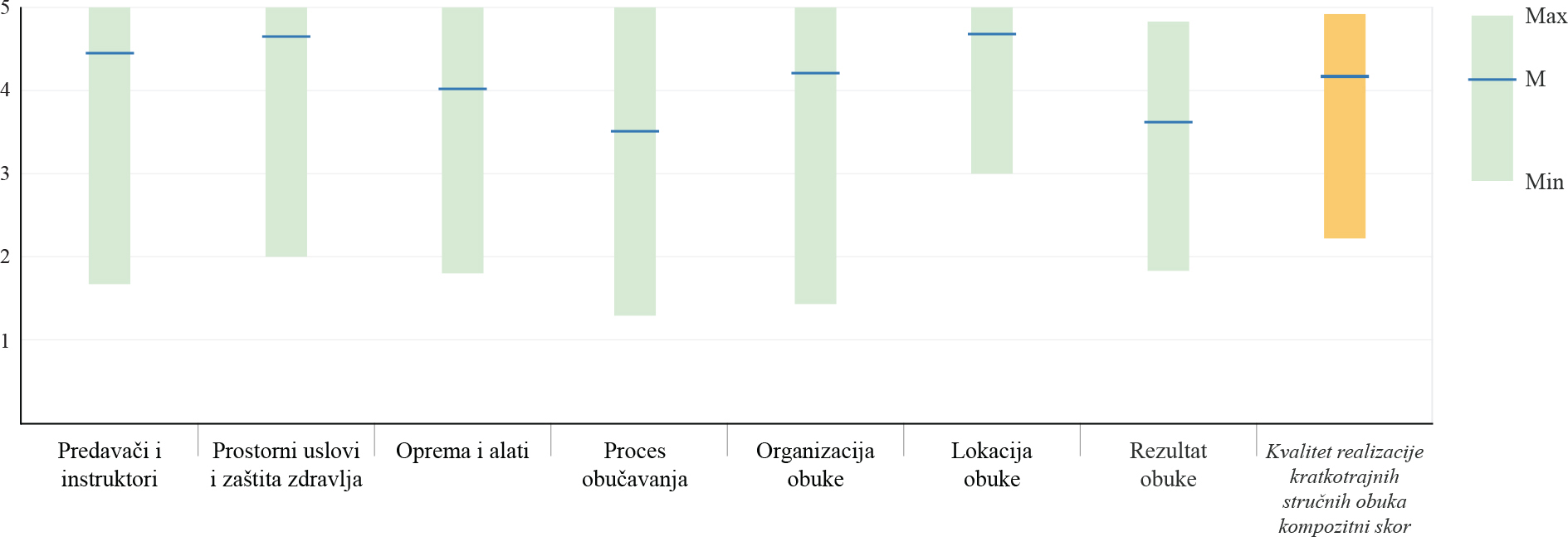 [Speaker Notes: Polaznici u načelu realizaciju stručnih obuka percipiraju kao kvalitetnu, mada ocene kvaliteta pojedinačnih dimenzija variraju.]
proces obučavanja
Polaznici su osrednjm ocenama ocenili kvalitet realizacije praktične nastave kod poslodavaca. Ocene ukazuju da...
.... je fond časova stručnih obuka u rasponu od 120 - 540 časova u određenoj meri nije bio odgovarajući;
.....u toku obuke polaznici nisu u dovoljnoj meri imali prilika za učenje i uvežbavanje; 
..... su kompetencije za rad na novim poslovima samo u određenoj meri sticali uvežbavajući ih tj. obavljajući te poslove u realnom radnom okruženju kod poslodavca; 
..... su u određenoj meri u toku obuke polaznici bili tretirani kao "radnici", te da su se u značajnoj meri obučavali za poslove koji su poslodavcu u datom momentu bili potrebni za njegovo poslovanje;
rezultati OBUKE
Polaznici su relativno lošijim ocenama ocenili:
mogućnost primene stečenih znanja kod drugih  poslodavaca;
svoju samostalnost da rade na novim poslovima odmah po završetku obuke;
traženost stečenih znanja, veština i kompetencija na tržištu rada.
Polaznici su visoko motivisan da rade poslove za koje su se obučavali
Polaznici su dobro ocenili prepoznatljivost „sertifikata“ koji su dobili po završetku obuke.
rezultati OBUKE
Mogući razlozi:
nedovoljni kapaciteti poslodavaca da obezbede raznovrsno radno iskustvo polaznicima koje je neophodno za sticanje svih stručnih kompetencija planiranih programom obuke;
neusklađenost planova i programa obučavanja sa potrebama lokalnog tržišta rada, odnosno internih standarda obuka sa standardima kvalifikacija na kojima su utemeljene;
nedovoljna traženost stečenih znanja, veština i kompetencija na lokalnom tržištu rada;
neogovarajući fond časova stručne obuke.
proces obučavanja i rezultati OBUKE- preporuke
Sagledati mogućnost definisanja standarda koji se odnose na kapacitet poslodavaca za realizaciju praktične nastave u realnom radnom okruženju (za sticanje svih stručnih kompetencija planiranih programom stručne obuke); 
Sagledati mogućnost definisanja standarda i procedura koje se odnose na praćenje kvaliteta same realizacije stručnih obuka - od strane pružaoca usluge obučavanja i od strane za to nadležnih institucija - samo definisanje standarda pri izboru izvođača obuke nije dovoljan mehanizam za osiguranje kvaliteta realizacije stručne obuke;
Kontinuirano osnaživanje poslodavaca za preduzimanje aktivne uloge u sistemu obrazovanja i zapošljavanja;
[Speaker Notes: Polazeći od značaja koji nastavni kadar ima za kvalitet realizacije nastave možemo reći da je nastavni kadar imao kompenzacijsku ulogu u odnosu na druge analizirane dimenzije kvaliteta, tako da je ukupan kvalitet stručnih obuka u velikoj meri određen upravo kvalitetom koji su pružali predavači i instruktori.]
proces obučavanja i rezultati OBUKE- preporuke
Istražiti usklađenost internih standarda stručnih obuka NSZ sa nacionalnim standardima kvalifikacija, odnosno uvažiti nacionalni sistem akreditacije programa obučavanja koje izvode JPOA;
Nastaviti sa istraživanjem optimalnog trajanja stručne obuke/fonda  časova u kontekstu kvaliteta realizacije nastave i po potrebi  izmeniti regulativu kojom je okvirno trajanje obučavanja definisano;
Senzibilisati pojedinace i socijalne partnere u pravcu boljeg razumevanja komparativne prednosti javne isprave (u odnosu na internu potvrdu) kao garanta osiguranja kvaliteta ishoda procesa obučavanja i kao instrumenta koji pojedincu osigurava prohodnost na tržištu rada, ali i kroz sistem obrazovanja.
[Speaker Notes: Polazeći od značaja koji nastavni kadar ima za kvalitet realizacije nastave možemo reći da je nastavni kadar imao kompenzacijsku ulogu u odnosu na druge analizirane dimenzije kvaliteta, tako da je ukupan kvalitet stručnih obuka u velikoj meri određen upravo kvalitetom koji su pružali predavači i instruktori.]
Kvalitet rada predavača i instruktora
Kvalitet rada predavača i instruktora visoko je ocenjen:
negovali su atmosferu poverenja, razumevanja, otvorenosti u komunikaciji; u toku nastave uvažavali su očekivanja i prethodno iskustvo polaznika;
bili su usmereni na potrebe polaznike u toku nastave 
stručnjaci su u svojoj oblasti i imali su relevantne kompetencije za rad sa odraslima;
koristili su udžbenički i priručni materijal u toku nastave;
podsticali su aktivnost i samoprocenu polaznika  i sl.
U toku praktične nastave u realnom radnom okruženju kod poslodavca instruktori nisu u potpunosti bili posvećeni polaznicima, već su dominantno bili okupirani obavljanjem poslova i dužnosti koje su kao zaposleni kod poslodavaca imali.
[Speaker Notes: Polazeći od značaja koji nastavni kadar ima za kvalitet realizacije nastave možemo reći da je nastavni kadar imao kompenzacijsku ulogu u odnosu na druge analizirane dimenzije kvaliteta, tako da je ukupan kvalitet stručnih obuka u velikoj meri određen upravo kvalitetom koji su pružali predavači i instruktori.]
Kvalitet rada predavača i instruktora - preporuka
Sagledati mogućnost definisanja standarda koji se odnosi na obezbeđivanje potpune raspoloživosti nastavnog kadra polaznicima za vreme trajanja nastave, kao i načina praćenja ispunjenosti navedenog standarda.
[Speaker Notes: Polazeći od značaja koji nastavni kadar ima za kvalitet realizacije nastave možemo reći da je nastavni kadar imao kompenzacijsku ulogu u odnosu na druge analizirane dimenzije kvaliteta, tako da je ukupan kvalitet stručnih obuka u velikoj meri određen upravo kvalitetom koji su pružali predavači i instruktori.]
Prostor, oprema i alati
U toku stručne obuke:
bila je obezbeđena savremena oprema i alati potrebni za obučavanje, 
veličina prostora je bila odgovarajuća, ali u radionicama u velikoj meri nisu bila obezbeđena posebna polaznička mesta za učenje i praktikovanje novih veština za rad na novim poslovima, i 
tokom nastave nisu bili dostupni različiti alati i repromaterijali;
[Speaker Notes: Ocene polaznika sugerišu da su stručne obuke realizovane u realnom radnom okruženju koje nije bilo prilagođeno realizaciji stručnih obuka, odnosno da je to više bilo radno okruženje sa opremom i alatima koje su koristili zaposleni, bez posebno izdvojenog prostora za polaznike stručnih obuka. Uopšteno posmatrajući možemo reći da ocene kvaliteta polaznika sugerišu da poslodavci raspolažu savremenom opremom i alatima, ali da još uvek nisu profilisani kao obrazovni provajderi u smislu da planiraju da se permanentno bave i obučavanjem kadra, pored svoje osnovne delatnosti. U tom smislu ne postoje ni posebni prostorni uslovi ni potrebni repromaterijali opredeljeni samo za potrebe polaznika na obučavanju.]
Prostor, oprema i alati – preporuka
Sagledati mogućnost definisanja standarda koji se odnose na opremu i alate koje je potrebno koristiti u toku nastave radi razvoja kompetencija definisanih planom i program stručne obuke, ali i načina i procedure praćenja ostvarenosti navedenog standarda, uzimajući u obzir da su standardi u pogledu opeme i sredstava definisani od strane NSZ, ali da isti nisu u potpunosti ispunjeni;
Kontinuirano osnaživanje poslodavaca za preduzimanje aktivne uloge u sistemu obrazovanja i zapošljavanja;
ORGANIZACIJA OBUKE
Organizacija obuke ocenjena je visokom ocenom; 
 Polaznici su visokom ocenom ocenili termine održavanja  nastave, raspored časova, dnevno opterećenje u toku obuke;
Nešto nižu ocenu polaznici su dali svrsishodnosti procesne provere znanja, veština i kompetencija polaznika;
Najnižu ocenu polaznici su dali (ne)poštovanju na početku obuke dogovorenog plana obučavanja. Ocene polaznika sugerišu da je praktična obuka više realizovana prema trenutnim potrebama posla kod poslodavca gde je obuka realizovana, nego prema prezentovanom planu obuke.
[Speaker Notes: Ocene polaznika sugerišu da su stručne obuke realizovane u realnom radnom okruženju koje nije bilo prilagođeno realizaciji stručnih obuka, odnosno da je to više bilo radno okruženje sa opremom i alatima koje su koristili zaposleni, bez posebno izdvojenog prostora za polaznike stručnih obuka. Uopšteno posmatrajući možemo reći da ocene kvaliteta polaznika sugerišu da poslodavci raspolažu savremenom opremom i alatima, ali da još uvek nisu profilisani kao obrazovni provajderi u smislu da planiraju da se permanentno bave i obučavanjem kadra, pored svoje osnovne delatnosti. U tom smislu ne postoje ni posebni prostorni uslovi ni potrebni repromaterijali opredeljeni samo za potrebe polaznika na obučavanju.]
ORGANIZACIJA OBUKE- preporuka
Sagledati mogućnost definisanja standarda koji se odnose na kapacitet poslodavaca za realizaciju praktične nastave u realnom radnom okruženju
Sagledati mogućnost definisanja standarda i procedura koje se odnose na praćenje kvaliteta same realizacije stručnih obuka 
Kontinuirano osnaživanje poslodavaca za preduzimanje aktivne uloge u sistemu obrazovanja i zapošljavanja;
Sagledati mogućnost razvijanja sistema obučavanja koji omogućava rotaciju polaznika kod većeg broja poslodavaca.
Prostorni uslovI i zaštitA zdravlja  I LOKACIJA OBUKE
Lokacija održavanja stručne obuke ocenjena je visokom ocenom; 
Ocene polaznika upućuju da su stručne obuke realizovane u skladu sa svim higijenskim standardima i standardima zaštite zdravlja polaznika na obučavanja i radu.
[Speaker Notes: Ocene polaznika sugerišu da su stručne obuke realizovane u realnom radnom okruženju koje nije bilo prilagođeno realizaciji stručnih obuka, odnosno da je to više bilo radno okruženje sa opremom i alatima koje su koristili zaposleni, bez posebno izdvojenog prostora za polaznike stručnih obuka. Uopšteno posmatrajući možemo reći da ocene kvaliteta polaznika sugerišu da poslodavci raspolažu savremenom opremom i alatima, ali da još uvek nisu profilisani kao obrazovni provajderi u smislu da planiraju da se permanentno bave i obučavanjem kadra, pored svoje osnovne delatnosti. U tom smislu ne postoje ni posebni prostorni uslovi ni potrebni repromaterijali opredeljeni samo za potrebe polaznika na obučavanju.]
kvalitet usluge karijernog vođenja i savetovanja
Uslugu karijernog vođenja i savetovanja polaznici percipiraju kao osrednje kvalitetnu. 
Najslabije je ocenjeno uključivanje polaznika na tržište rada po završetku obuke, dok je nešto bolje ocenjeno informisanje polaznika pre početka stručne obuke.
[Speaker Notes: Sa jedne strane njihovo uključivanje u program stručne obuke može se razumeti kao deo karijernog razvoja pojedinca, odnosno instrument sistematizacije postojećih parcijalnih znanja i veština pojedinca stečenih kroz radno i životno iskustvo u različitim vremenskim periodima i trajanjima, tj. za unapređivanje ranije stečenih zastarelih znanja i veština. Istovremeno, njihovo uključivanje u programe stručnih obuka može se razumeti i kao nepotrebno trošenje budžetskih sredstava za mere APTR budući da su polaznici imali i višegodišnje radno iskustvo relevantno za poslove za koje su se obučavali. Za krajnji zaključak potrebna su detaljnija istraživanja koja će primenom odgovarajućeg metodološkog okvira utvrditi uticaj stručnih obuka na promenu položaja pojedinca na tržištu rada, i to kako onih bez relevantnog radnog iskustva tako i onih sa iskustvom. Posmatrano iz ugla sistema obrazovanja dobijeni nalazi mogu se razumeti i kao potreba za individualizacijom usluge obučavanja koja podrazumeva kreiranje individualnih programa obučavanja prilagođenih prethodno stečenim (na sve načine) znanjima i veštinama polaznika. Opisani pristup doprineo bi racionalizaicji resursa potrebnih za realizaciju stručne obuke, ali i unapređivanju kvaliteta obrazovne ponude u RS.]
Radni status polaznika po završetku stručne obuke
[Speaker Notes: Relativno visok procenat radno angažovanih iznenađuje uzimajući u obzir da je određeni broj stručnih obuka bio završen neposredno pred uvođenje ili tokom trajanja vanredne situacije usled pandemije COVID 19 koja je pretila da izazove  ozbiljne  poremećaje  na  tržištu  rada. Međutim, prilikom razumevanja procetualne zastupljenosti radno angažovanih polaznika treba uzeti i obzir da je poslednja tranša sredstava izvođaču stručnih obuka bila uslovljena dostavljanjem dokaza o zapošljavanju najmanje 15% od ukupnog broja polaznika u roku od 60 dana od završetka stručne obuke i njihovom zadržavanju u radnom odnosu  tokom perioda od najmanje 6 meseci, tako da je preporuka da se u narednim istraživanjima analizira i njihov položaj na tržištu rada po isteku 6 meseci.  Takođe, uzimajući u obzir da se obuke posmatraju kao jedan od ključnih instrumenata unapređivanja kvaliteta ljudskog kapitala kao nosioca svih budućih promena,  dragoceno bi bilo u narednom periodu istraživati uticaj stručnih obuka na položaj polaznika na tržištu rada, kako bi se nedvosmisleno dobio odgovor na pitanje da li su obuke ključan faktor promene položaja pojeidnca na tržištu rada po zavšetku obuke.]
Radni status polaznika po završetku stručne obuke
kratkotrajne stručne obuke u većoj meri odgovarale polaznicima koji su imali određena predznanja u vezi sa poslovima za koje su se obučavali (prethodno rrelevanbo radno iskustvo ili srodne kvalifikacije)
u najvećoj meri su radno bili angažovani polaznici iz kategorija 31-45 godina života (45,5%) i oni sa više od 46 godina (47,7%), dok su mladi do 30 godina života u najvećoj meri ostali nezaposleni (51,3%). 
50,8% polaznika bez kvalifikacija u odnosu na ukupan njihov broj iz uzorka bio je radno angažovan, zatim slede polaznici sa srednjim obrazovanjem (43,9%), dok je samo 35,7% polaznika sa visokim obrazovanjem u odnosu na ukupan njihov broj u uzorku po završetku obuke i našao posao.
[Speaker Notes: Sa jedne strane njihovo uključivanje u program stručne obuke može se razumeti kao deo karijernog razvoja pojedinca, odnosno instrument sistematizacije postojećih parcijalnih znanja i veština pojedinca stečenih kroz radno i životno iskustvo u različitim vremenskim periodima i trajanjima, tj. za unapređivanje ranije stečenih zastarelih znanja i veština. Istovremeno, njihovo uključivanje u programe stručnih obuka može se razumeti i kao nepotrebno trošenje budžetskih sredstava za mere APTR budući da su polaznici imali i višegodišnje radno iskustvo relevantno za poslove za koje su se obučavali. Za krajnji zaključak potrebna su detaljnija istraživanja koja će primenom odgovarajućeg metodološkog okvira utvrditi uticaj stručnih obuka na promenu položaja pojedinca na tržištu rada, i to kako onih bez relevantnog radnog iskustva tako i onih sa iskustvom. Posmatrano iz ugla sistema obrazovanja dobijeni nalazi mogu se razumeti i kao potreba za individualizacijom usluge obučavanja koja podrazumeva kreiranje individualnih programa obučavanja prilagođenih prethodno stečenim (na sve načine) znanjima i veštinama polaznika. Opisani pristup doprineo bi racionalizaicji resursa potrebnih za realizaciju stručne obuke, ali i unapređivanju kvaliteta obrazovne ponude u RS.]
Kvalitet REALIZACIJE stručnih obuka i položaj polaznika na tržištu rada
Za najveći broj dimenzija kvaliteta utvrđena je relevantnost za zaposlenost i nezaposlenost polaznika po završetku stručne obuke. 
Statistički značajna povezanost analiziranih varijabli sugeriše da je kvalitet realizacije stručne obuke faktor koji potencijalno utiče na to da li će polaznik po završetku stručne obuke biti zaposlen ili nezaposlen.
[Speaker Notes: Sa jedne strane njihovo uključivanje u program stručne obuke može se razumeti kao deo karijernog razvoja pojedinca, odnosno instrument sistematizacije postojećih parcijalnih znanja i veština pojedinca stečenih kroz radno i životno iskustvo u različitim vremenskim periodima i trajanjima, tj. za unapređivanje ranije stečenih zastarelih znanja i veština. Istovremeno, njihovo uključivanje u programe stručnih obuka može se razumeti i kao nepotrebno trošenje budžetskih sredstava za mere APTR budući da su polaznici imali i višegodišnje radno iskustvo relevantno za poslove za koje su se obučavali. Za krajnji zaključak potrebna su detaljnija istraživanja koja će primenom odgovarajućeg metodološkog okvira utvrditi uticaj stručnih obuka na promenu položaja pojedinca na tržištu rada, i to kako onih bez relevantnog radnog iskustva tako i onih sa iskustvom. Posmatrano iz ugla sistema obrazovanja dobijeni nalazi mogu se razumeti i kao potreba za individualizacijom usluge obučavanja koja podrazumeva kreiranje individualnih programa obučavanja prilagođenih prethodno stečenim (na sve načine) znanjima i veštinama polaznika. Opisani pristup doprineo bi racionalizaicji resursa potrebnih za realizaciju stručne obuke, ali i unapređivanju kvaliteta obrazovne ponude u RS.]
Kvalitet usluge KViS i položaj polaznika na tržištu rada
Utvrđena je statistički značajna povezanost kvaliteta usluge karijernog vođenja i savetovanja i statusa nezaposlenosti po završetku stručne obuke.
Dobijeni nalazi potvrđuju da za unapređivanje položaja nezaposlenog pojedinca na tržištu rada nije dovoljna samo kratka stručna obuka, već i podrška u samom izboru tržišno relevantne obuke koja odgovara potrebama pojedinca kao i podrška po izlasku iz mere APTR u vidu informisanja i savetovanja o novim karijernim mogućnostima i izazovima pojedinca.
[Speaker Notes: Sa jedne strane njihovo uključivanje u program stručne obuke može se razumeti kao deo karijernog razvoja pojedinca, odnosno instrument sistematizacije postojećih parcijalnih znanja i veština pojedinca stečenih kroz radno i životno iskustvo u različitim vremenskim periodima i trajanjima, tj. za unapređivanje ranije stečenih zastarelih znanja i veština. Istovremeno, njihovo uključivanje u programe stručnih obuka može se razumeti i kao nepotrebno trošenje budžetskih sredstava za mere APTR budući da su polaznici imali i višegodišnje radno iskustvo relevantno za poslove za koje su se obučavali. Za krajnji zaključak potrebna su detaljnija istraživanja koja će primenom odgovarajućeg metodološkog okvira utvrditi uticaj stručnih obuka na promenu položaja pojedinca na tržištu rada, i to kako onih bez relevantnog radnog iskustva tako i onih sa iskustvom. Posmatrano iz ugla sistema obrazovanja dobijeni nalazi mogu se razumeti i kao potreba za individualizacijom usluge obučavanja koja podrazumeva kreiranje individualnih programa obučavanja prilagođenih prethodno stečenim (na sve načine) znanjima i veštinama polaznika. Opisani pristup doprineo bi racionalizaicji resursa potrebnih za realizaciju stručne obuke, ali i unapređivanju kvaliteta obrazovne ponude u RS.]
KARAKTERISTIKE POLAZNIKA i NJEGOV položaj na tržištu rada
Radno iskustvo srodno pohađanoj stručnoj obuci je karakteristika polaznika koja je relevantna za njegovu zaposlenost (uključujući i zaposlenost na poslovima za koje je organizovana obuka), nezaposlenost kao i neaktivnost, odnosno da se može razumeti kao izuzetno značajna determinanta položaja polaznika na tržištu rada po završetku stručne obuke;
znanja, veštine i kompetencije koje se stiču u toku kratkotrajnih stručnih obuka, ukoliko nisu podržana ranije stečenim relevantnim iskustvom nisu dovoljna za promenu položaja polaznika na tržištu rada u smislu zaposlenosti;
Bolja ocena kvaliteta usluge karijernog vođenja i savetovanja povezana je sa boljom ocenom kvaliteta realizacije stručnih obuka i to kod svih analiziranih dimenzija kvaliteta.
[Speaker Notes: Sa jedne strane njihovo uključivanje u program stručne obuke može se razumeti kao deo karijernog razvoja pojedinca, odnosno instrument sistematizacije postojećih parcijalnih znanja i veština pojedinca stečenih kroz radno i životno iskustvo u različitim vremenskim periodima i trajanjima, tj. za unapređivanje ranije stečenih zastarelih znanja i veština. Istovremeno, njihovo uključivanje u programe stručnih obuka može se razumeti i kao nepotrebno trošenje budžetskih sredstava za mere APTR budući da su polaznici imali i višegodišnje radno iskustvo relevantno za poslove za koje su se obučavali. Za krajnji zaključak potrebna su detaljnija istraživanja koja će primenom odgovarajućeg metodološkog okvira utvrditi uticaj stručnih obuka na promenu položaja pojedinca na tržištu rada, i to kako onih bez relevantnog radnog iskustva tako i onih sa iskustvom. Posmatrano iz ugla sistema obrazovanja dobijeni nalazi mogu se razumeti i kao potreba za individualizacijom usluge obučavanja koja podrazumeva kreiranje individualnih programa obučavanja prilagođenih prethodno stečenim (na sve načine) znanjima i veštinama polaznika. Opisani pristup doprineo bi racionalizaicji resursa potrebnih za realizaciju stručne obuke, ali i unapređivanju kvaliteta obrazovne ponude u RS.]
Usluga karijernog vođenja i savetovanja 2 - preporuke
ciljana selekcija polaznika obuka;
individualizacija usluge obučavanja uz puno uvažavanje prethodno stečenih kompetencija polaznika;
razvoj ponude različitih programa obuka prilagođenih različitim ciljnim grupama;
unapređivanje usluge karijernog vođenja i savetovanja kod pružaoca usluga obrazovanja.
This Photo by Unknown Author is licensed under CC BY-SA
pitanja
Hvala na pažnji